Endogenic Processes:

Building up the landscape

Part I  Tectonics
Bedrock structure
Material properties
Tectonics
Geologic history
Landscapes
or 
Land forms
~
(geology, surficial processes, time)
~
Climate
Biology
Weathering
Transport
Hydrology
Controls others
erosion
Tectonic Geomorphology
Effect of tectonics (faulting, uplift, etc.) on
Surface processes and its signature on the 
Landscape/Landforms
Types of Tectonics
Orogenic – mountain building
Epeirogenic – uplift or depression on a regional
		scale without internal deformation
		of original rock structures
		
		- Mountains experience epeirogeny
		after the orogeny that formed them
Orogenic Uplift/Subsidence
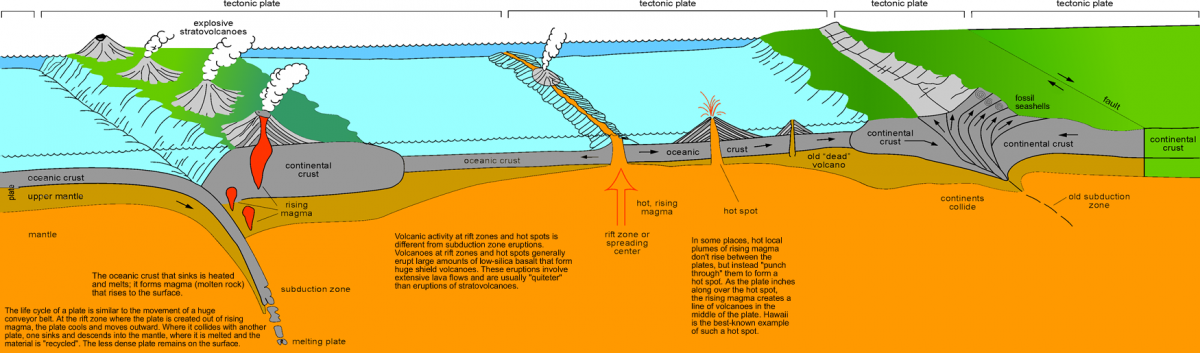 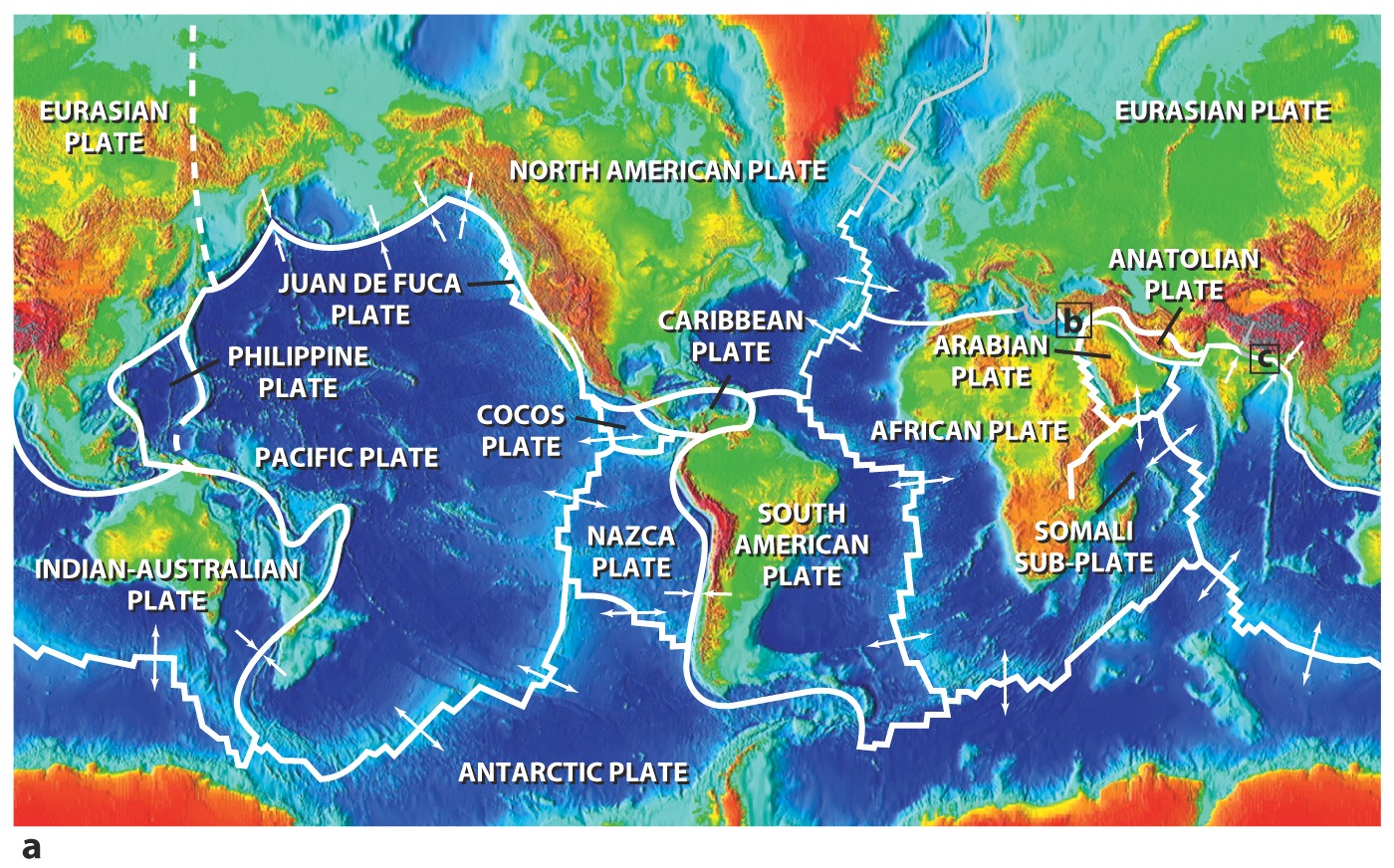 Divergent Plate boundaries
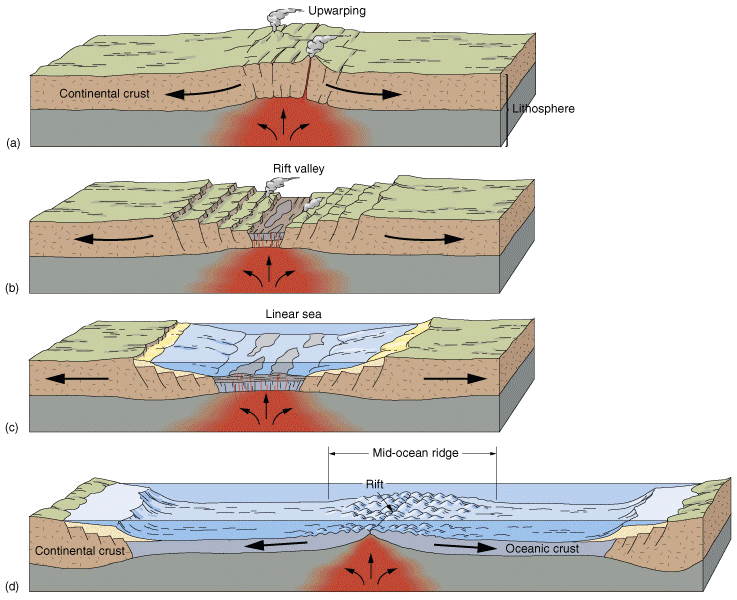 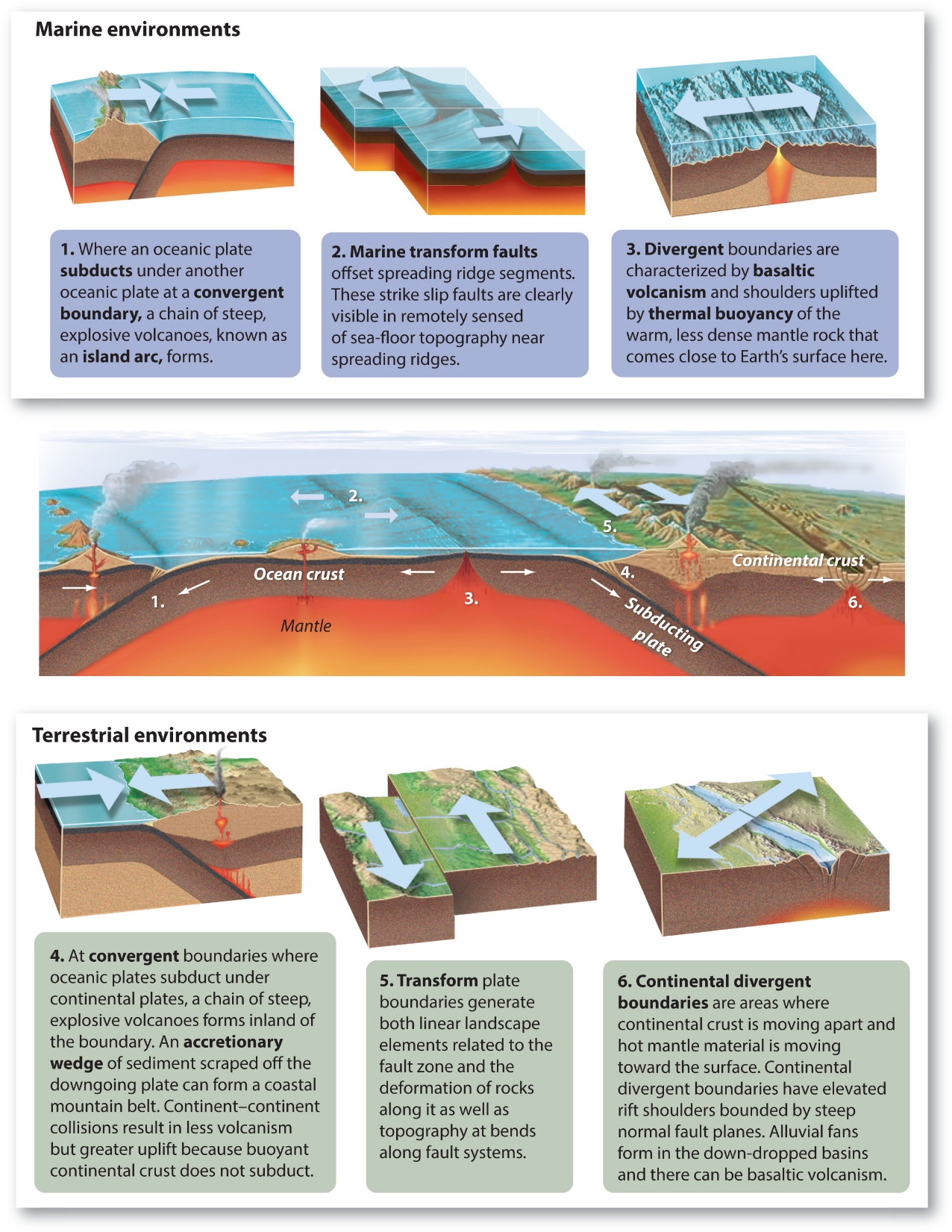 Convergent Plate boundaries
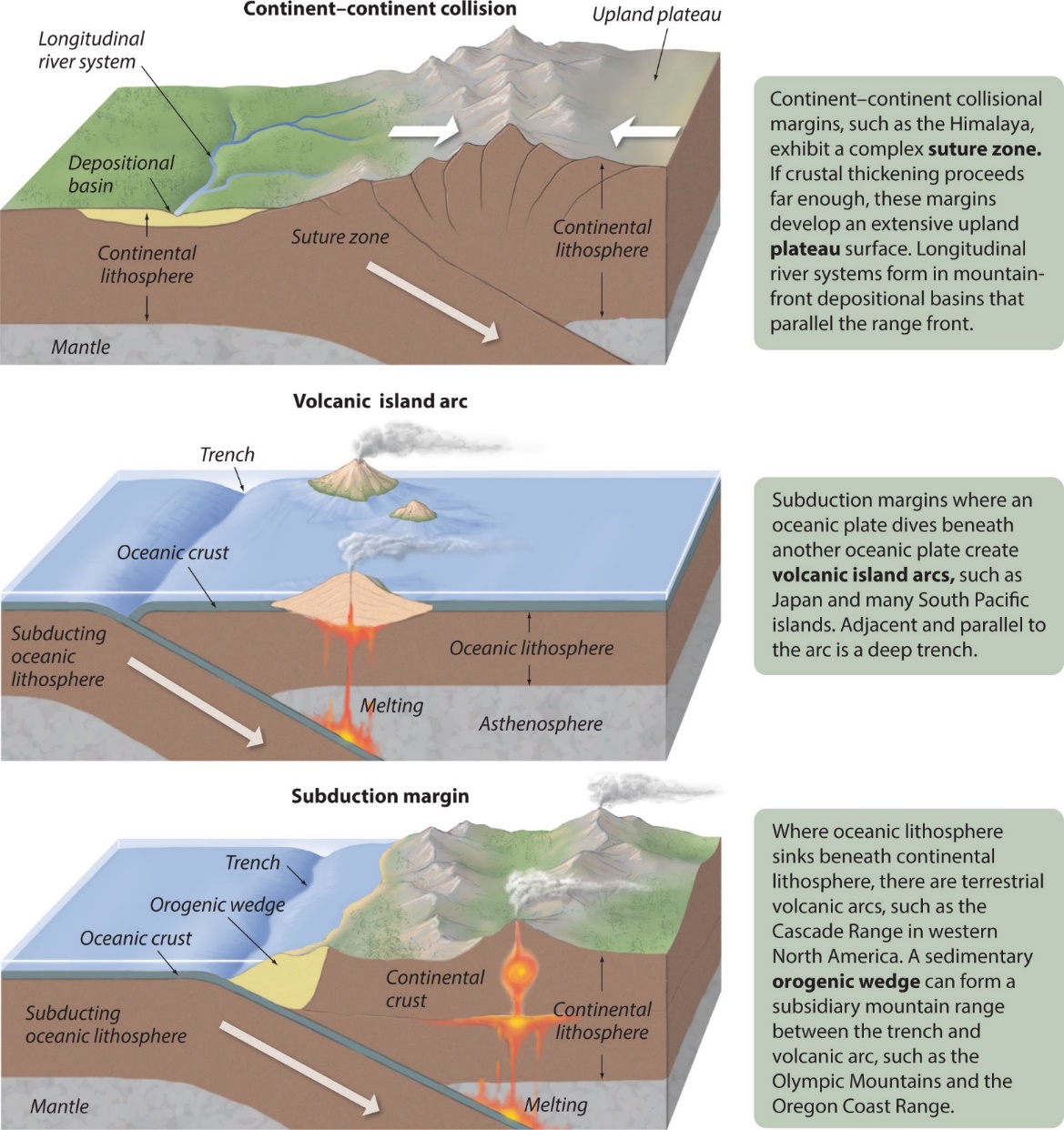 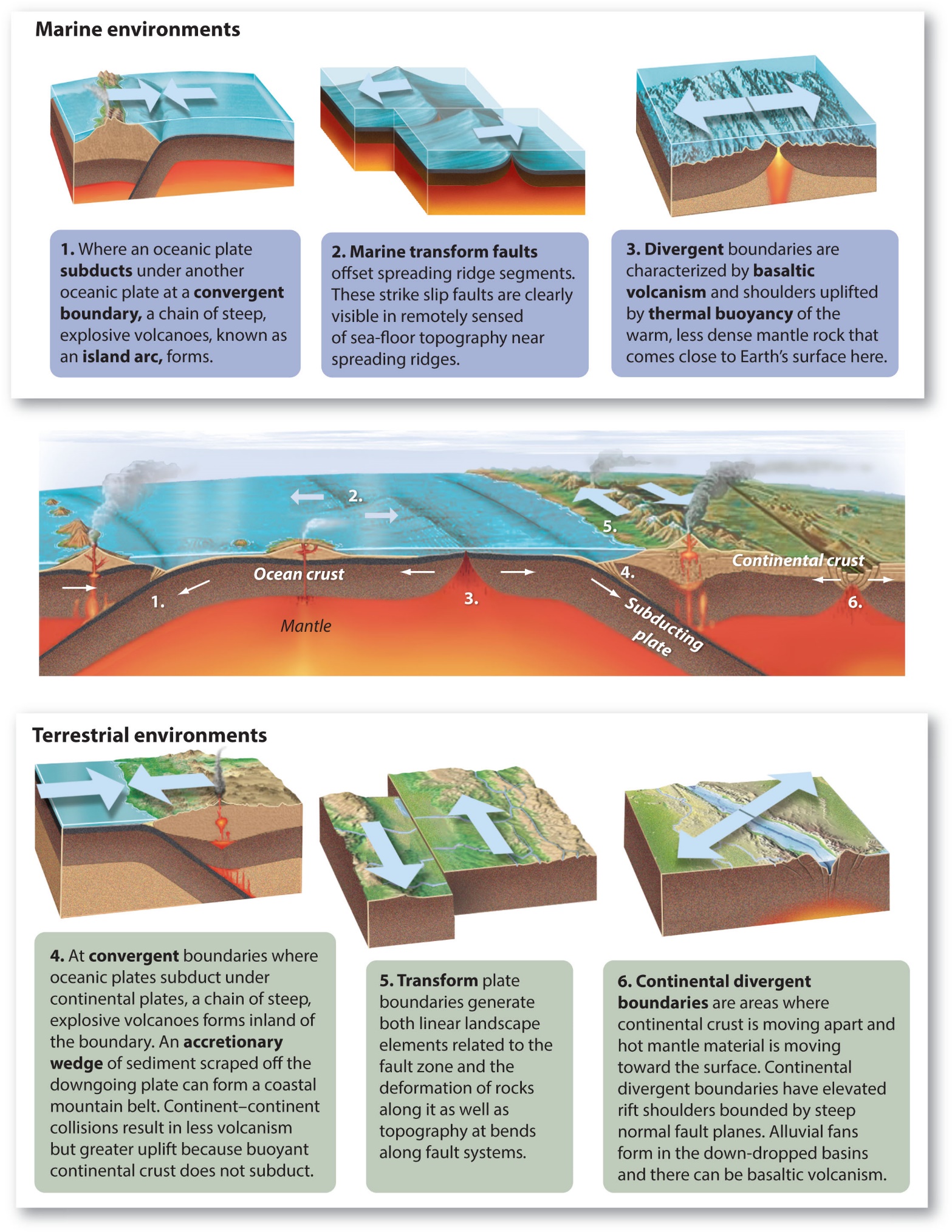 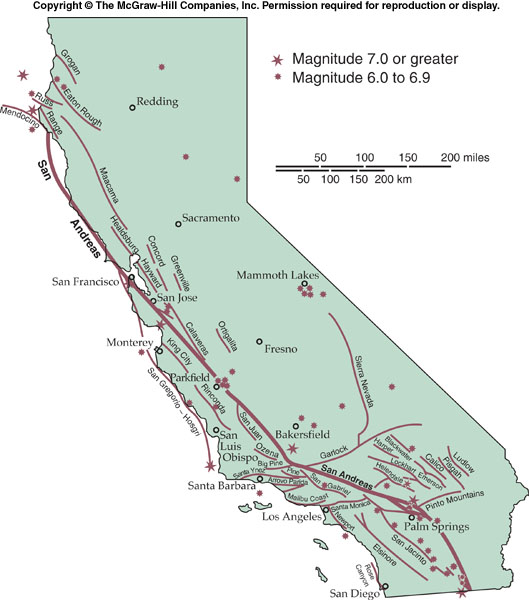 San Andreas Fault
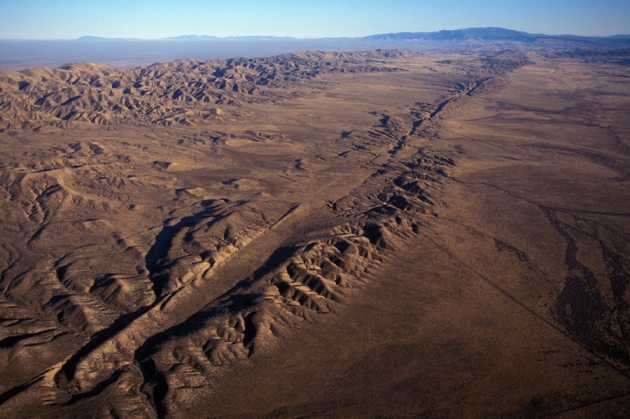 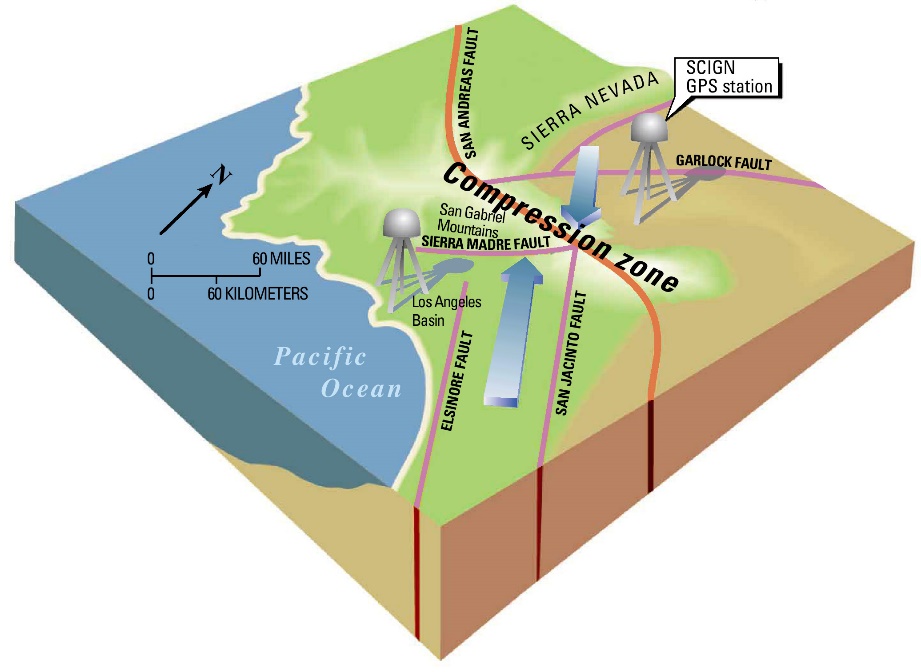 Creation of relief due to strike-slip faulting
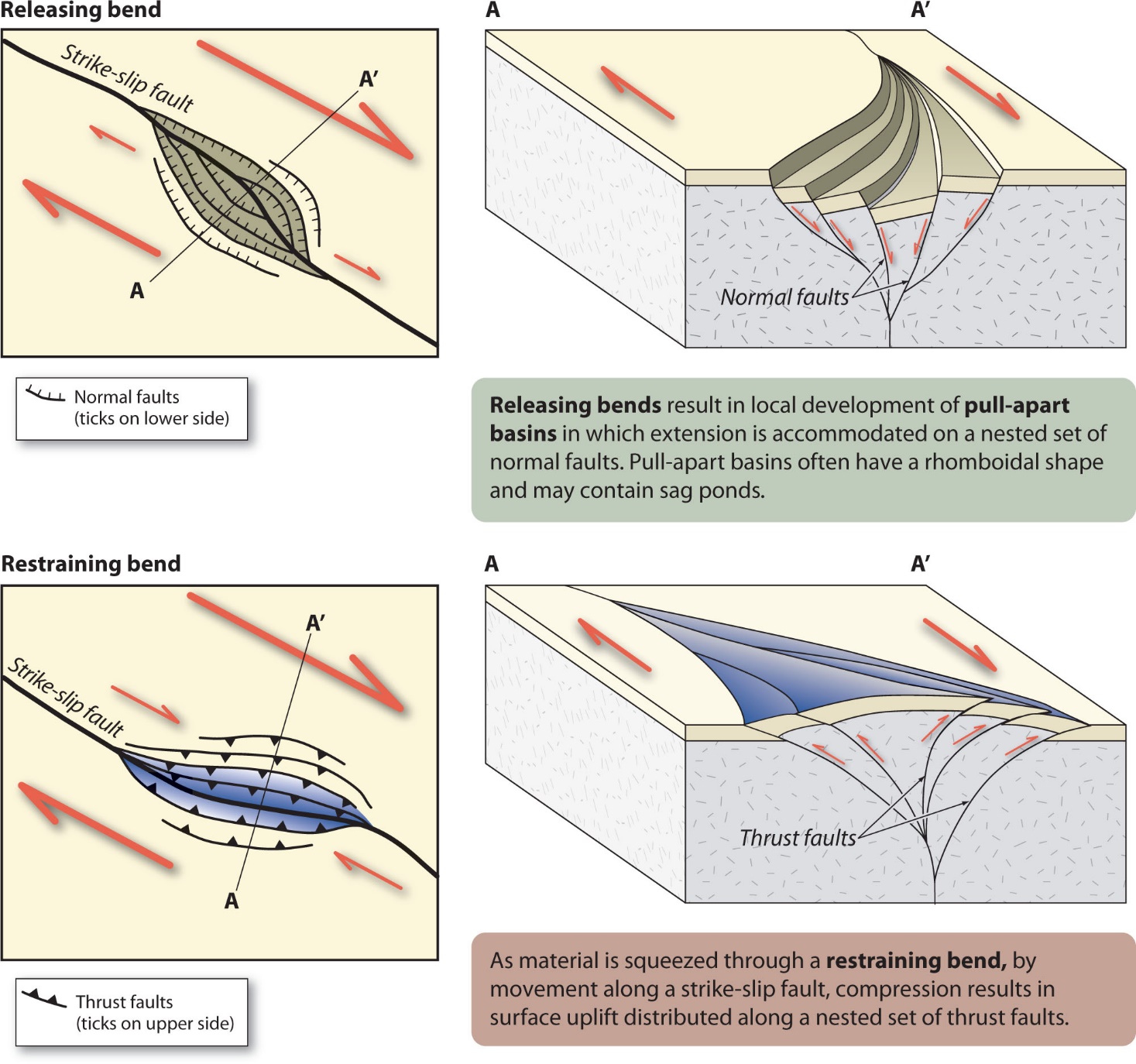 But, classic Plate Tectonics do not explain everything…
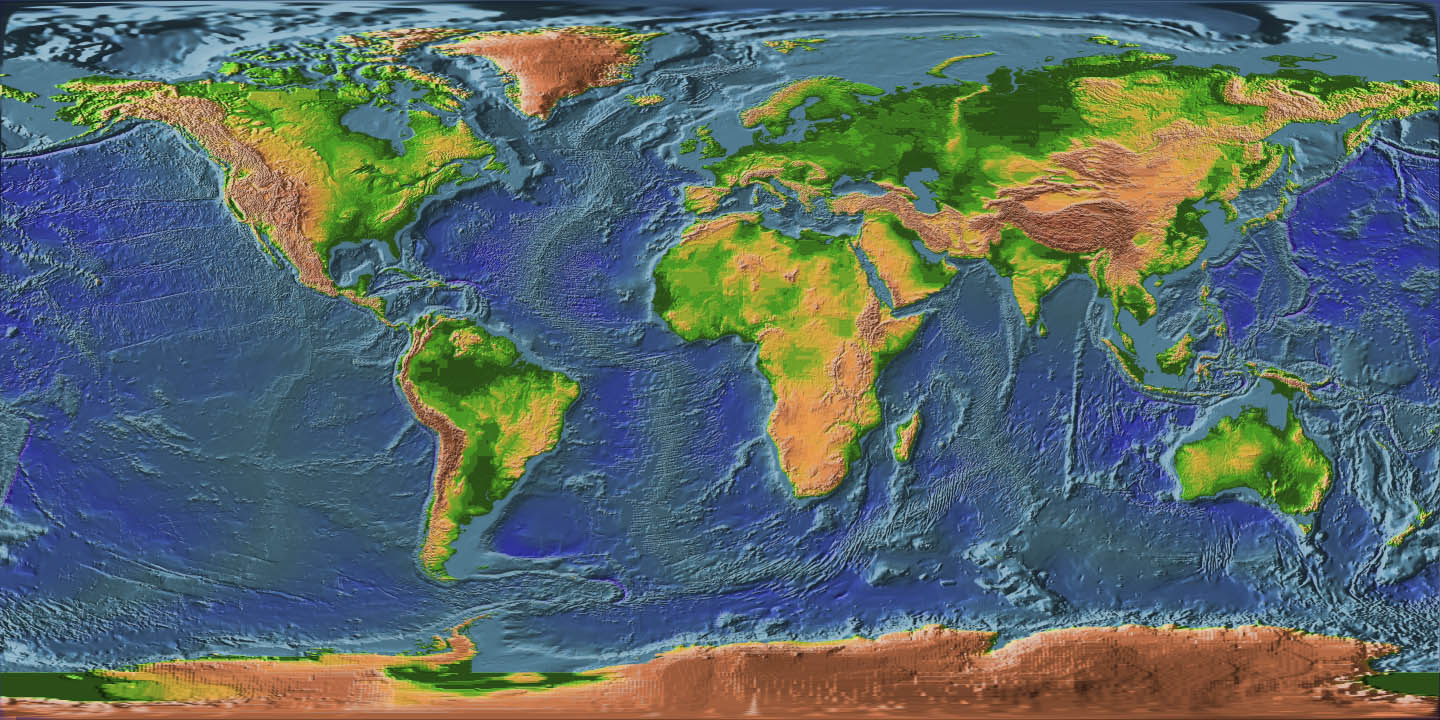